Röntgenhoitajan koulutus ja työnkuvainfopaketti toisen asteen opiskelijoille
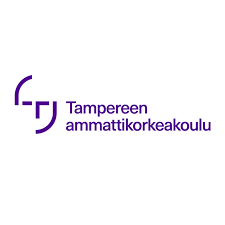 Tavoitteena oli lisätä toisen asteen opiskelijoiden tietämystä röntgenhoitajan opinnoista ja työstä natiiviröntgen-, tietokonetomografia- ja magneettitutkimuksissa
Tarkoituksena oli tehdä tietopaketti toisen asteen opiskelijoille röntgenhoitajan koulutuksen sisällöstä ja työnkuvasta edellä mainituilla osa-alueilla 
Tuotteena syntyi PowerPoint-esitys röntgenhoitajan koulutuksesta ja työnkuvasta, infopakettina toisen asteen opiskelijoille
Ida Autioniemi 2023